Interkulturel Erhvervskommunikation ikek 5Kultur og sammenstødThe Culture CodeInterkulturel markedskommunikationPEST og SWOTefterår 2018KU - Ezio Pillon
Præsentation af landebrief
Antropologiske indfaldsvinkler
Dansk kultur
Kulturkoder
Virksomhedens virkefelter
Canvasmodellen
Intern analyse
Ekstern analyse
PEST
SWOT-analyse
Opgave
1 October 2018
ikek 5 - Kultur og sammenstød, kulturkoder, Interkulturel Markedskommunikation, PEST, SWOT
2
Teoretisk landebrief case
Det understreges, at de to ovennævnte modeller kun kan angive generelle tendenser under normale forhold, hvorfor brugen af bl.a. normalfordelingskurver anbefales




Illustrér forskellene mellem to kulturer ved hjælp af Trompenaars 7 og  Hofstedes 6 dimensioner
Diskutér styrker og svagheder ved de to modeller.
Supplér med egne dimensioner og/eller betragtninger
Præsentation af landebrief
Antropologiske indfaldsvinkler
Dansk kultur
Kulturkoder
Virksomhedens virkefelter
Canvasmodellen
Intern analyse
Ekstern analyse
PEST
SWOT-analyse
Opgave
neutral
affektiv
1 October 2018
ikek 5 - Kultur og sammenstød, kulturkoder, Interkulturel Markedskommunikation, PEST, SWOT
3
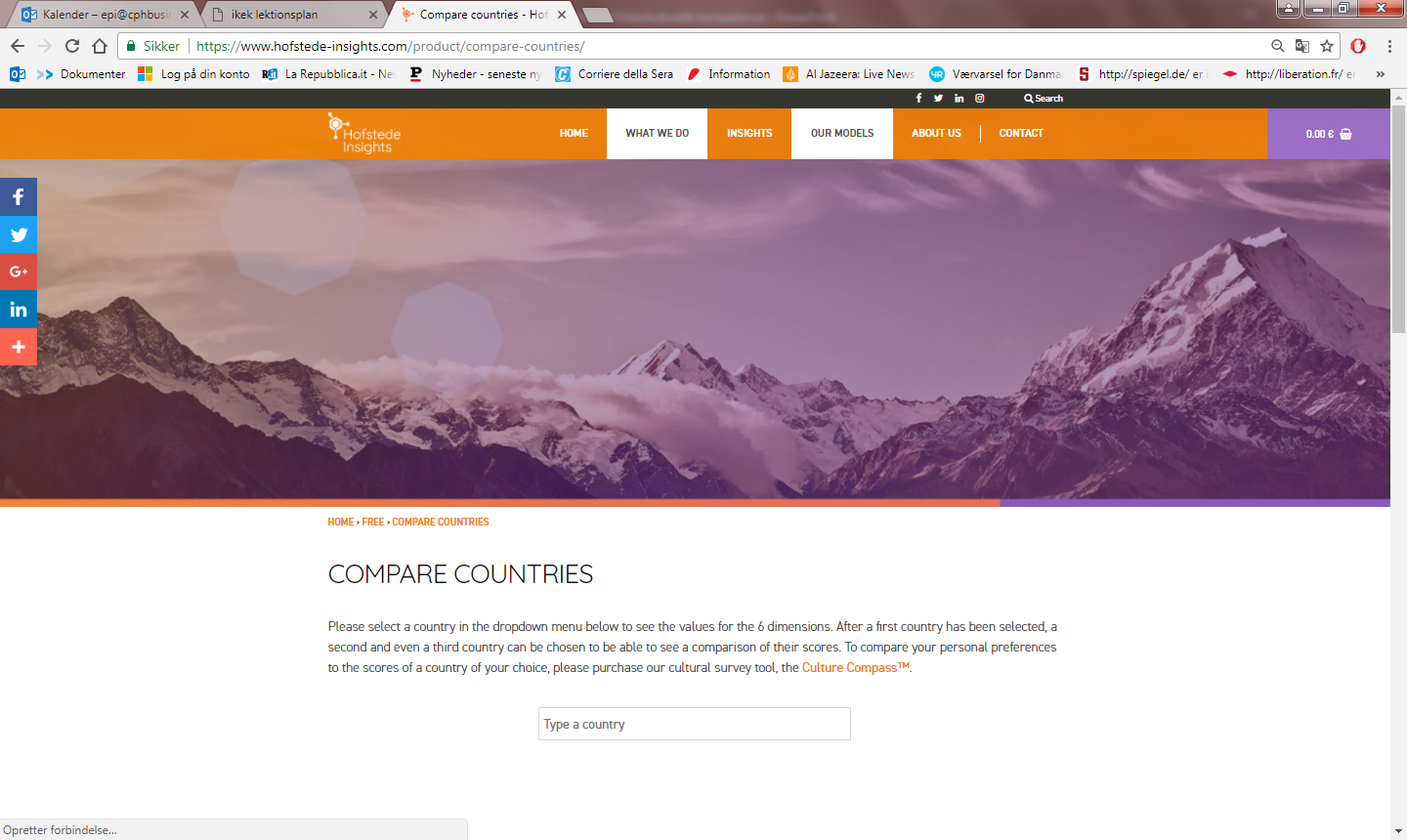 1 October 2018
ikek 5 - Kultur og sammenstød, kulturkoder, Interkulturel Markedskommunikation, PEST, SWOT
4
Dennis Nørmark: Kultur og sammenstød

Hvilken antopologisk indfaldsvinkel bør den
interkulturelt kompetente tage til sig?

Forklar forskellen mellem kulturrelativisme og etnocentrisme.

Tror du på universelle menneskerettigheder?

Ville du handle billig olie med Kalifatet? 

Med Saudi-Arabien?
Præsentation af landebrief
Antropologiske indfaldsvinkler
Dansk kultur
Kulturkoder
Virksomhedens virkefelter
Canvasmodellen
Intern analyse
Ekstern analyse
PEST
SWOT-analyse
Opgave
1 October 2018
ikek 5 - Kultur og sammenstød, kulturkoder, Interkulturel Markedskommunikation, PEST, SWOT
5
Har du prøvet at forklare udlændinge hvad dansk kultur er? Fortæl en anekdote.

Hvorfor er det så svært?
(Se også Dahls ‘praktiske viden’)

Hvilke er de tre vigtigste danske værdier? Brainstorm.
Præsentation af landebrief
Antropologiske indfaldsvinkler
Dansk kultur
Kulturkoder
Virksomhedens virkefelter
Canvasmodellen
Intern analyse
Ekstern analyse
PEST
SWOT-analyse
1 October 2018
ikek 5 - Kultur og sammenstød, kulturkoder, Interkulturel Markedskommunikation, PEST, SWOT
6
Clotaire Rapaille: The Culture Code
Definér kulturkoder.
Rapaille: ‘The Culture Code is the unconscious meaning we apply to any given thing – a car, a type of food, a relationship, even a country – via the culture in which we are raised.’ 
Sammenlign ovenstående med Dahls betragtninger angående social differentiering og artikulationsfelter
Præsentation af landebrief
Antropologiske indfaldsvinkler
Dansk kultur
Kulturkoder
Virksomhedens virkefelter
Canvasmodellen
Intern analyse
Ekstern analyse
PEST
SWOT-analyse
1 October 2018
ikek 5 - Kultur og sammenstød, kulturkoder, Interkulturel Markedskommunikation, PEST, SWOT
7
Praktisk tænkning: Tænkning er for det meste en meget praktisk aktivitet, der indgår på en integreret måde i vores handlen. I hverdagen tænker man ved at organisere sin fysiske omverden og fortælle historier om den. (Levi-Strauss).
Social differentiering: Social differentiering spiller en afgørende rolle for forskelle i livsstil. De konkrete og mere eller mindre tilfældige artikulationsfelters udseende påvirker også vores tænkning.
Artikulationsfelt: Et område af virkeligheden, der af sociale aktører opfattes som sammenhængende og som er genstand for tale og vurdering.
Fra modul 2
Opsamling Usunier
Halls kontekstteori
Canvasmodellen
The Undertow of Culture
Dansker, kend dig selv
Kommunikation mellem kulturer
Organisations-kulturer
Hvis din nabo…Minerva-modellenNational identitet
How to win a cosmic war
The cultural process
1 October 2018
ikek 5 - Kultur og sammenstød, kulturkoder, Interkulturel Markedskommunikation, PEST, SWOT
8
Clotaire Rapaille: The Culture Code
Definér kulturkoder.
Rapaille: ‘The Culture Code is the unconscious meaning we apply to any given thing – a car, a type of food, a relationship, even a country – via the culture in which we are raised.’ 
Sammenlign ovenstående med Dahls betragtninger angående social differentiering og artikulationsfelter
Ubevidste kulturelt betingede konnotationer
Se også http://www.pbs.org/wgbh/pages/frontline/video/flv/generic.html?s=frol02s49eq74&continuous=1  
eller https://www.youtube.com/watch?v=DtNmkMo-pOc   især efter 41:28
Kommentér Rapailles metode
Præsentation af landebrief
Antropologiske indfaldsvinkler
Dansk kultur
Kulturkoder
Virksomhedens virkefelter
Canvasmodellen
Intern analyse
Ekstern analyse
PEST
SWOT-analyse
1 October 2018
ikek 5 - Kultur og sammenstød, kulturkoder, Interkulturel Markedskommunikation, PEST, SWOT
9
USA koderne for:
Jeep		Horse			D; Liberator
Toilet paper	Independence
Car 		Identity		D; Engineering
Cheese	Dead			F; Alive
Fat		Checking out
Quality	It works
Perfection	Death
Money	Proof
Food 		Fuel
Work		Who you are
Luxury	Military stripes
Præsentation af landebrief
Antropologiske indfaldsvinkler
Dansk kultur
Kulturkoder
Virksomhedens virkefelter
Canvasmodellen
Intern analyse
Ekstern analyse
PEST
SWOT-analyse
Innovation
1 October 2018
ikek 5 - Kultur og sammenstød, kulturkoder, Interkulturel Markedskommunikation, PEST, SWOT
10
USA for USA 		Dream
USA for F		Space travellers
USA for D		John Wayne
USA for GB		unashamedly abundant
USA for DK
Hvad er koden for Danmark i en kultur du kender indgående?
Diskutér afkodningen af ’sne’ (se Reza Aslan)
Ang. Rapailles behandling af ordet ’måne’ (s.85) se ligeledes Sapir-Whorf-hypotesen som siger at ikke alle en persons argumenter og handlinger kan forstås af en person som bruger et andet sprog, da måden man tænker på, er påvirket af ens modersmål. Derudover påstås det, en persons verdensopfattelse i høj grad er bestemt af ens ordforråd og syntaks.
Præsentation af landebrief
Antropologiske indfaldsvinkler
Dansk kultur
Kulturkoder
Virksomhedens virkefelter
Canvasmodellen
Intern analyse
Ekstern analyse
PEST
SWOT-analyse
1 October 2018
ikek 5 - Kultur og sammenstød, kulturkoder, Interkulturel Markedskommunikation, PEST, SWOT
11
Beskriv kulturens isbjerv for jeres udenlandske land

Markér den udenlandske og den danske position i hver af de ti bullets på side 152

Diskutér den danske og den udenlandske position I Hofstedes seks positioner
Opsamling opg. 1
Trin til fiasco
Interkulturel markeds-kommunikation
Gruppearbejde
01-10-2018
kend dig selv, Interkulturel markedskommunikation
12
Løs opgaverne på side 159 (sidste side i kapitlet)
Opsamling opg. 1
Trin til fiasco
Interkulturel markeds-kommunikation
Gruppearbejde
01-10-2018
kend dig selv, Interkulturel markedskommunikation
13
Præsentation af landebrief
Antropologiske indfaldsvinkler
Dansk kultur
Kulturkoder
Virksomhedens virkefelter
Canvasmodellen
Intern analyse
Ekstern analyse
PEST
SWOT-analyse
Innovation
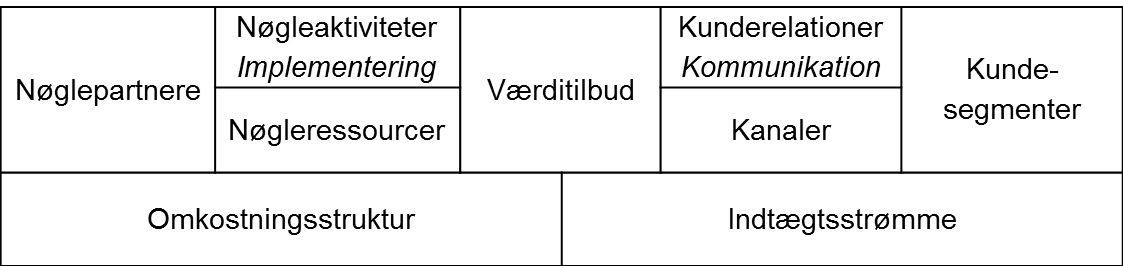 En fælles sprogbrug til at beskrive, visualisere, vurdere 
og ændre forretningsmodeller
1 October 2018
ikek 5 - Kultur og sammenstød, kulturkoder, Interkulturel Markedskommunikation, PEST, SWOT
14
Eksempler på ydre forhold der kan have indflydelse på forretningsmodellen
Præsentation af landebrief
Antropologiske indfaldsvinkler
Dansk kultur
Kulturkoder
Virksomhedens virkefelter
Canvasmodellen
Intern analyse
Ekstern analyse
PEST
SWOT-analyse
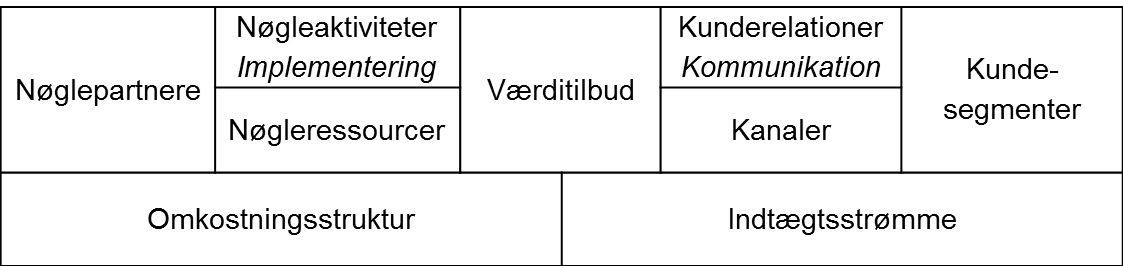 Politiske forhold; 
Lovgivning, skatter og afgifter
1 October 2018
ikek 5 - Kultur og sammenstød, kulturkoder, Interkulturel Markedskommunikation, PEST, SWOT
15
Eksempler på ydre forhold der kan have indflydelse på forretningsmodellen
Præsentation af landebrief
Antropologiske indfaldsvinkler
Dansk kultur
Kulturkoder
Virksomhedens virkefelter
Canvasmodellen
Intern analyse
Ekstern analyse
PEST
SWOT-analyse
Økonomiske forhold; 
lønniveau, inflation. indkomstfordeling
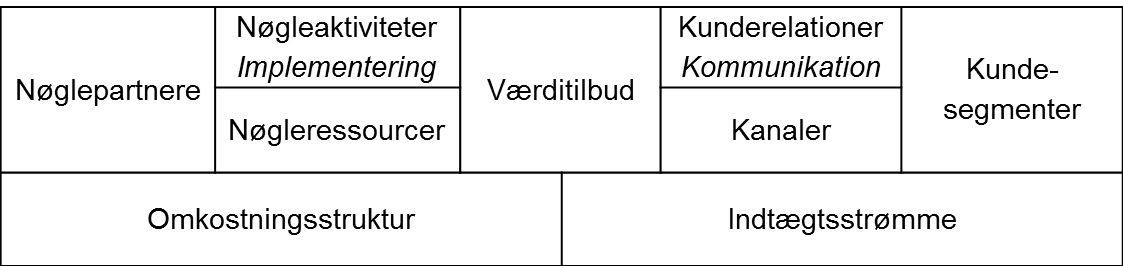 1 October 2018
ikek 5 - Kultur og sammenstød, kulturkoder, Interkulturel Markedskommunikation, PEST, SWOT
16
Eksempler på ydre forhold der kan have indflydelse på forretningsmodellen
Præsentation af landebrief
Antropologiske indfaldsvinkler
Dansk kultur
Kulturkoder
Virksomhedens virkefelter
Canvasmodellen
Intern analyse
Ekstern analyse
PEST
SWOT-analyse
Innovation
Socio-kulturelle forhold; 
uddannelsesniveau, livsstil, innovation
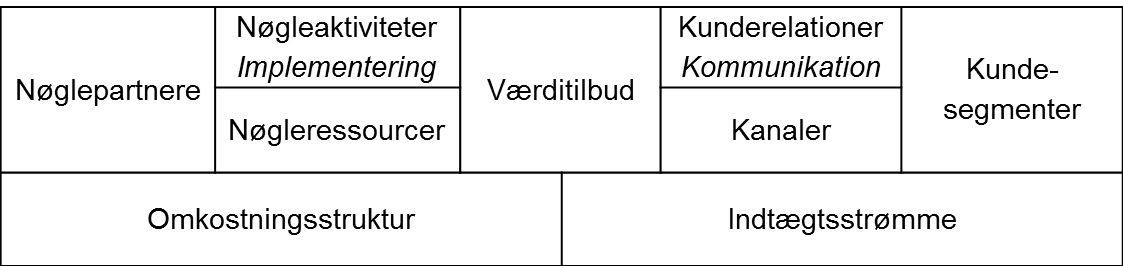 1 October 2018
ikek 5 - Kultur og sammenstød, kulturkoder, Interkulturel Markedskommunikation, PEST, SWOT
17
Eksempler på ydre forhold der kan have indflydelse på forretningsmodellen
Præsentation af landebrief
Antropologiske indfaldsvinkler
Dansk kultur
Kulturkoder
Virksomhedens virkefelter
Canvasmodellen
Intern analyse
Ekstern analyse
PEST
SWOT-analyse
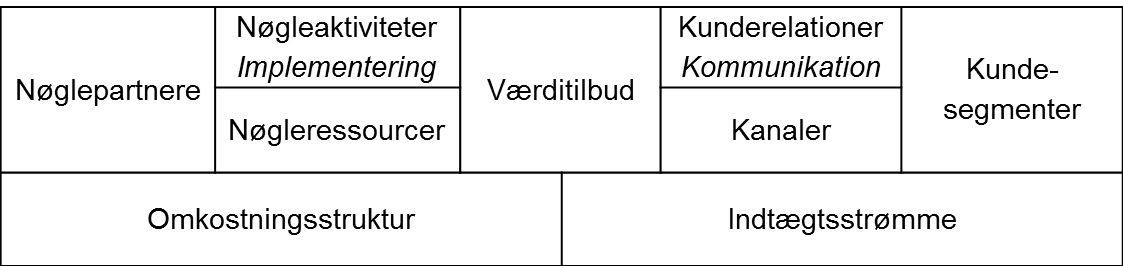 Teknologiske forhold; digitalisering
1 October 2018
ikek 5 - Kultur og sammenstød, kulturkoder, Interkulturel Markedskommunikation, PEST, SWOT
18
Eksempler på ydre forhold der kan have indflydelse på forretningsmodellen
Præsentation af landebrief
Antropologiske indfaldsvinkler
Dansk kultur
Kulturkoder
Virksomhedens virkefelter
Canvasmodellen
Intern analyse
Ekstern analyse
PEST
SWOT-analyse
Innovation
Økonomiske forhold; 
lønniveau, inflation, indkomstfordeling
Socio-kulturelle forhold; 
uddannelsesniveau, livsstil, innovation
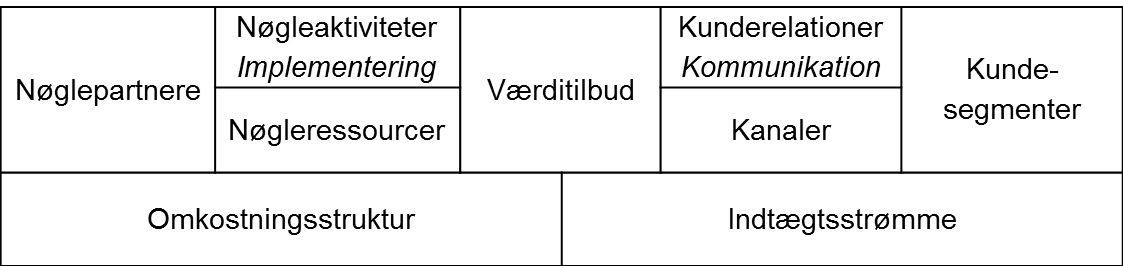 Politiske forhold; 
lovgivning, skatter og afgifter
Teknologiske forhold; digitalisering
1 October 2018
ikek 5 - Kultur og sammenstød, kulturkoder, Interkulturel Markedskommunikation, PEST, SWOT
19
Økonomiske forhold; 
lønniveau, inflation, indkomstfordeling
Socio-kulturelle forhold; 
uddannelsesniveau, livsstil, innovation
Præsentation af landebrief
Antropologiske indfaldsvinkler
Dansk kultur
Kulturkoder
Virksomhedens virkefelter
Canvasmodellen
Intern analyse
Ekstern analyse
PEST
SWOT-analyse
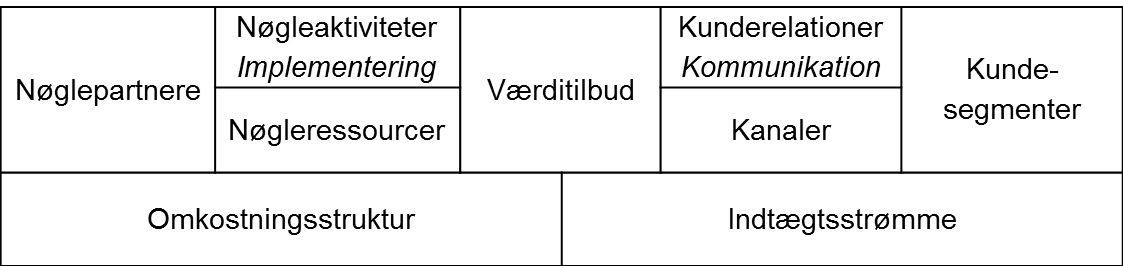 Politiske forhold; 
lovgivning, skatter og afgifter
Teknologiske forhold; digitalisering
1 October 2018
ikek 5 - Kultur og sammenstød, kulturkoder, Interkulturel Markedskommunikation, PEST, SWOT
20
Gruppeopgave: 

Skitsér, med fokus på kulturelle aspekter, dit projekts værditilbud, kundesegmenter, kanaler og kunderelationer på et fremmede marked.





Skitsér en PEST analyse
Præsentation af landebrief
Antropologiske indfaldsvinkler
Dansk kultur
Kulturkoder
Virksomhedens virkefelter
Canvasmodellen
Intern analyse
Ekstern analyse
PEST
SWOT-analyse
Opgave
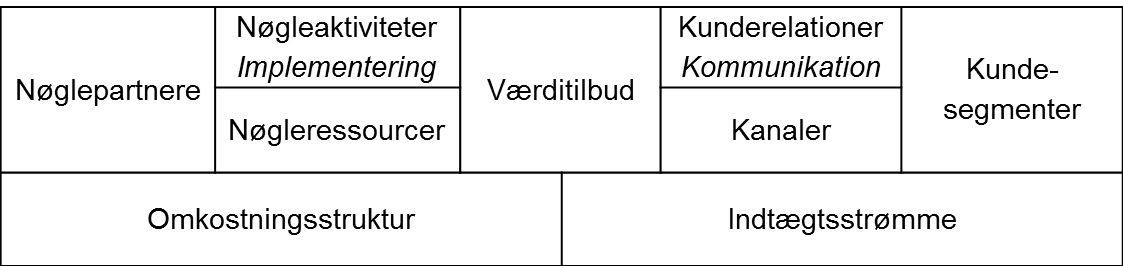 1 October 2018
ikek 5 - Kultur og sammenstød, kulturkoder, Interkulturel Markedskommunikation, PEST, SWOT
21